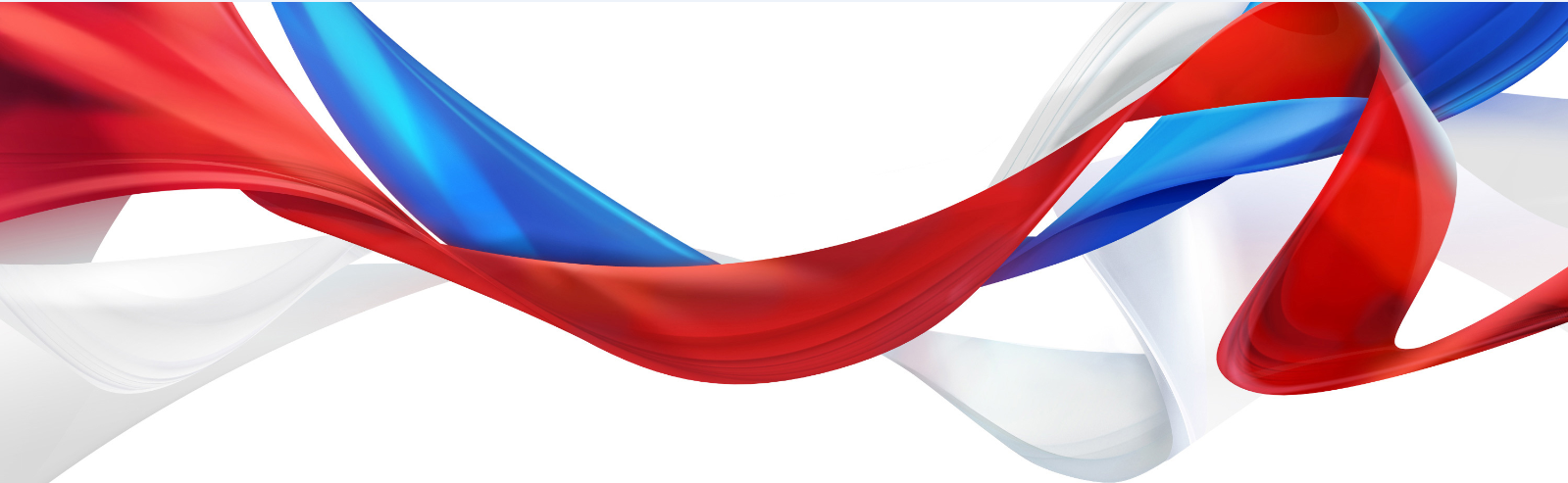 Федеральная служба 
государственной статистики
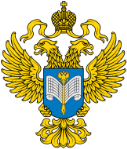 Статистика инноваций в России: 
методологические основы и перспективы развития
Т.Н. Сычева
начальник отдела статистики науки и инноваций 
Управления статистики образования, науки и инноваций
Федеральной службы государственной статистики
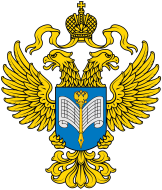 Статистика инноваций в России
Ведется с 1994 года

Основные принципы организации:
Последовательный охват статистическим наблюдением различных видов экономической деятельности и типов инноваций.
Разработка и использование единого понятийного аппарата, обеспечение взаимосвязи и преемственности показателей инновационной деятельности.
Комплексность в исследовании инновационного процесса, предполагающая охват всех его звеньев: 
            проведение научных исследований и разработок,
          внедрение нововведений в практику, 
          выход продукции на рынки сбыта,
            получение экономического эффекта.
Обеспечение сопоставимости с международными стандартами (Руководство Осло, единая программа обследования – EU CIS).
2
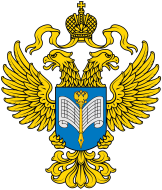 Эволюция статистики инноваций в России
+ организации сельского хозяйства
2016
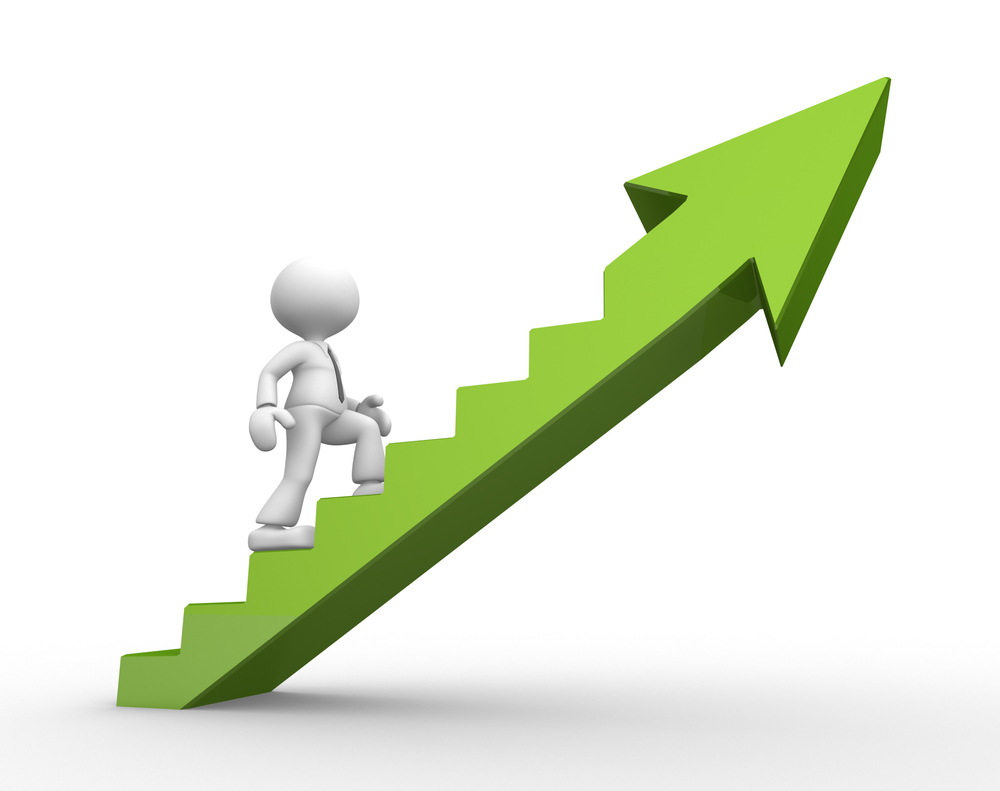 + организации строительства
2015
+ организации, осуществляющие 
     научные исследования и    разработки
2011
Модернизация в соответствии с международными стандартами (CIS-3)
+  экологические инновации
2009
Модернизация в соответствии с международными стандартами (CIS-4)
+  маркетинговые инновации
2006
Модернизация в соответствии с международными стандартами (CIS-3)
+  организационные инновации
2000
+ малые предприятия сферы производства
1999
+ организации сферы услуг
1998
Ежегодные обследования инноваций в крупных и средних организациях добывающей и обрабатывающей промышленности
1994
3
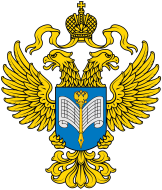 Система статистического наблюдения за инновационной деятельностью организаций
Крупные и средние организации
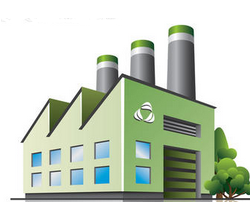 Малыепредприятия
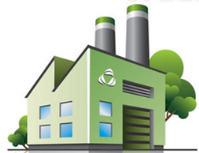 4
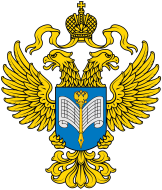 Статистика инноваций в России: охват совокупности
5
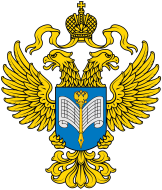 Охват типов инноваций:
Форма № 4-инновация «Сведения об инновационной деятельности организации» (крупные и средние организации):
        технологические (процессные, продуктовые) – с 1994 г.;
        организационные – с 2000 г.; 			
        маркетинговые – с 2006 г.; 
        экологические – с 2009 г.

Форма № 2-МП инновация «Сведения о технологических инновациях малого предприятия»: 
       технологические (процессные, продуктовые) – с 1999 г.
6
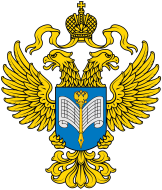 Применяемые понятия и определения на основе Руководства Осло
Инновационная деятельность* – вид деятельности, связанный с трансформацией идей (обычно результатов научных исследований и разработок либо иных научно-технических достижений) в технологически новые или усовершенствованные продукты или услуги, внедренные на рынке, в новые или усовершенствованные технологические процессы или способы производства (передачи) услуг, использованные в практической деятельности.

Инновационные товары, работы, услуги* – товары, работы, услуги, новые или подвергавшиеся в течение последних трех лет разной степени технологическим изменениям.

Технологические инновации* - деятельность организации, связанная с разработкой и внедрением: 
технологически новых продуктов и процессов, а также значительных технологических  усовершенствований в продуктах и процессах; 
технологически новых или значительно усовершенствованных услуг; 
новых или значительно усовершенствованных способов производства (передачи) услуг.
7
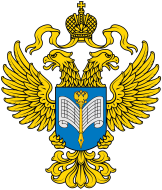 Организационные инновации* (с 2000 г.) – реализация нового метода в ведении бизнеса, организации рабочих мест или организации внешних связей.

Маркетинговые инновации* (с 2006 г.) – реализация новых или значительно улучшенных изменений в дизайне и упаковке товаров, работ, услуг; использование новых методов продаж и презентации товаров, работ, услуг, их представления и продвижения на рынки сбыта; формирование новых ценовых стратегий.

Экологические инновации* (с 2009 г.) – новые и значительно усовершенствованные товары, работы, услуги, производственные процессы, организационные или маркетинговые методы, способствующие повышению экологической безопасности, улучшению или предотвращению негативного воздействия на окружающую среду.

Инновационно – активной организацией является организация, осуществлявшая инновации любого типа (технологические, маркетинговые, организационные) и, в том числе имевшая в отчетном периоде затраты на технологические инновации. Инновационно-активными также считаются вновь созданные организации.
* Определения приведены в соответствии с международными рекомендациями в области статистического измерения инновационной деятельности (Oslo Manual: Guidelines for Collecting and Interpreting Innovation Data.3rd edition. Paris: OECD/Eurostat, 2005. Руководство Осло: Рекомендации по сбору и анализу данных по инновациям. Третье издание. Совместная публикация ОЭСР и Евростата. Перевод на русский язык, издание второе исправленное. Москва, 2010)
8
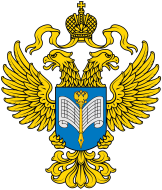 Форма № 4-инновация: основные направления исследования инновационной деятельности организации
Инновационная деятельность
Ресурсы инновационной деятельности
Результаты инновационной деятельности
Кадры
Инновационная продукция
Производственные фонды
Влияние на результаты деятельности предприятий
Финансовые ресурсы
9
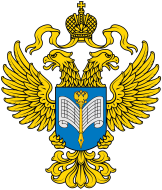 Система статистических показателей формы № 4-инновация
Затраты на технологические инновации ( по видам инновационной деятельности; по источникам финансирования; по типам инноваций) 
Научно-исследовательские подразделения
Инновационные товары, работы, услуги (по уровню новизны; конкурентоспособности) 
Результаты инновационной деятельности (влияние на рынки сбыта, повышение качества продукции , экономия затрат (материальных, энерго-,  трудовых)
Факторы, препятствующие инновациям*
Источники информации для формирования инновационной политики организации*
Кооперация в инновационной деятельности
Технологический обмен
Методы защиты научно-технических разработок
Организационные, маркетинговые и экологические*  инновации
*  Начиная с отчета за 2014 год, разрабатывается один раз в два года.
10
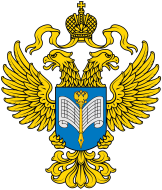 Разрезы разработки статистической информации
по федеральным округам (ОКЭР) и субъектам Российской Федерации (ОКАТО);
по видам экономической деятельности (ОКВЭД);
по формам собственности (ОКФС);
по организационно-правовым формы (ОКОПФ);
по размерам организации (по численности работникам);
по наукоградам.
11
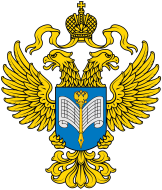 Статистическое наблюдение за инновационной деятельностью организаций
Цель обследования – получение официальной статистической информации об инновационной деятельности организаций, в том числе для оценки результатов реализации:
Указа Президента Российской Федерации от 07.05.2018 № 204 «О национальных целях и стратегических задачах развития российской федерации на период до 2024 года»
п. 1 (е) ускорение технологического развития Российской Федерации, увеличение количества организаций, осуществляющих технологические инновации, до 50 процентов от их общего числа

«Стратегии инновационного развития Российской Федерации на период до 2020 года»  (утверждена распоряжением Правительства Российской Федерации от 8 декабря 2011 г. № 2227-р):
 содержит 45 целевых индикаторов:
   Росстат ответственный по 25 целевым индикаторам

Государственных программ Российской Федерации
12
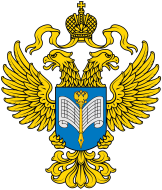 Инновационная активность организаций
Удельный вес организаций (без субъектов малого предпринимательства), осуществлявших технологические инновации, %
13
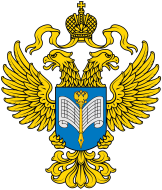 Инновационная активность организаций
(отношение числа организаций, имеющих затраты на инновации к общему числу обследованных организаций)
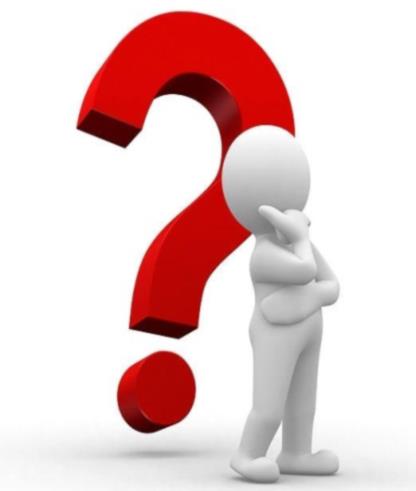 ПРОБЛЕМА
Затраты на инновации
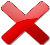 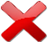 Юридическое лицо
Новые технологии
Новые технологии
Территориальное обособленное подразделение
Территориальное обособленное подразделение
Инновационная продукция
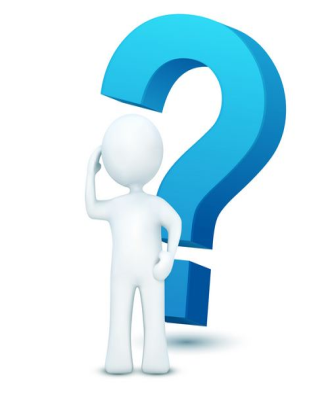 Инновационная продукция
Инновационная продукция
Инновационно-активная организация
Не инновационно-активная организация
Не инновационно-активная организация
14
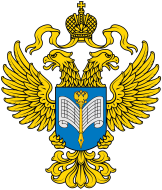 Инновационная активность организаций
(отношение числа организаций, имеющих затраты на инновации к общему числу обследованных организаций)
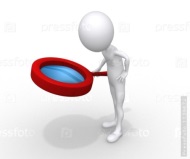 РЕШЕНИЕ
АС ГС ОФСН
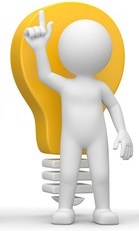 Юридическое лицо не имеющее затраты
Юридическое лицо имеющее затраты
Территориальное обособленное подразделение 
не имеющие затраты
Территориальное обособленное подразделение 
не имеющие затраты
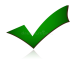 Инновационная продукция
Инновационно-активные организации
Не инновационно-активные организации
15
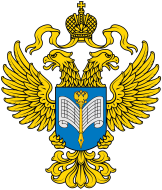 Инновационная активность организаций
16
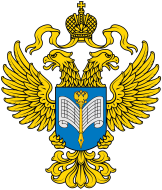 Инновационная активность организаций 
промышленного производства
17
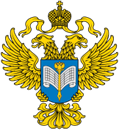 Инновационная активность организаций промышленного производства
 по видам экономической деятельности в 2017 г.
18
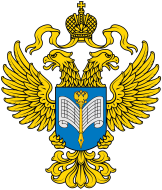 Удельный вес организаций промышленного производства, осуществлявших технологические инновации, в группах организаций по численности работников: 
2015-2017 гг.
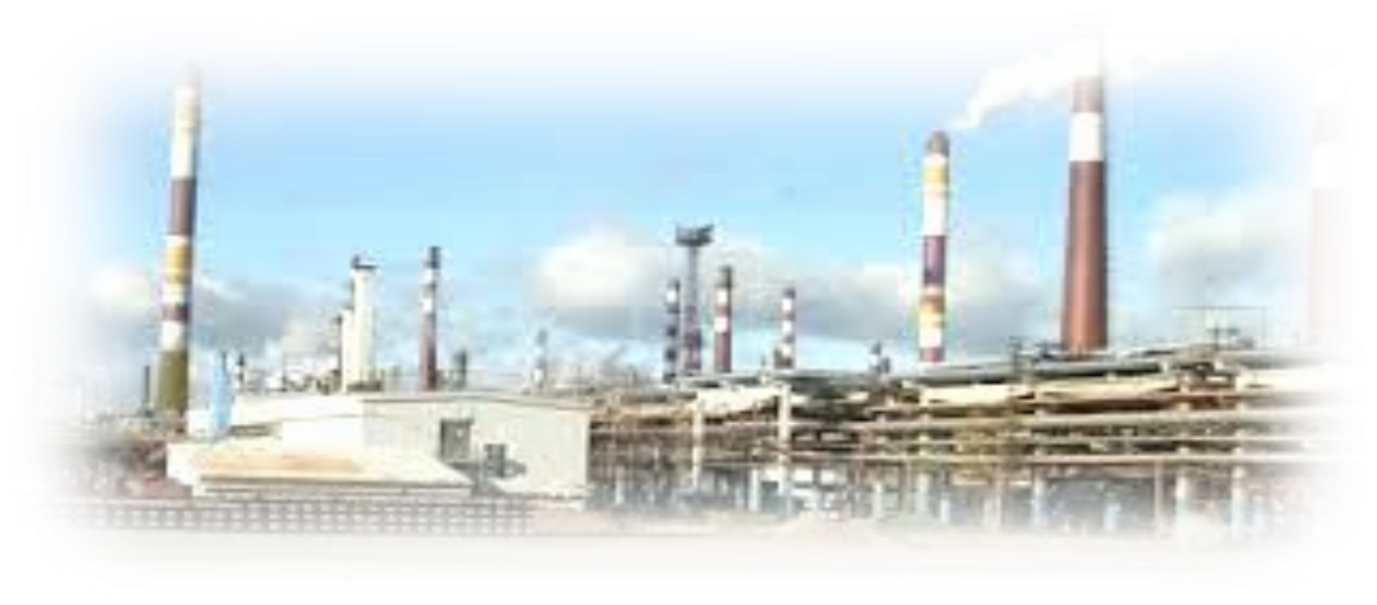 19
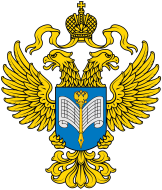 Затраты на технологические инновации в промышленном производстве 
(без субъектов малого предпринимательства), в % к предыдущему году
20
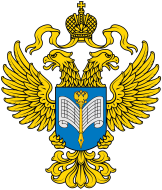 Структура затрат на технологические инновации по видам 
инновационной деятельности в 2017 г.
21
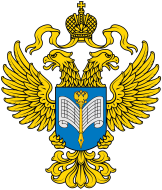 Объем инновационных товаров, работ, услуг в промышленном производстве
(без субъектов малого предпринимательства)
22
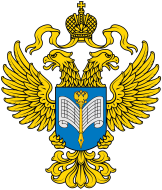 Распределение затрат на технологические инновации по видам экономической деятельности промышленного производства
Водоснабжение; водоотведение, организация сбора и утилизация отходов, деятельность по ликвидации загрязнений
Обеспечение электрической энергией, газом и паром; кондиционирование воздуха*
Добыча полезных
ископаемых
Обрабатывающие 
производства
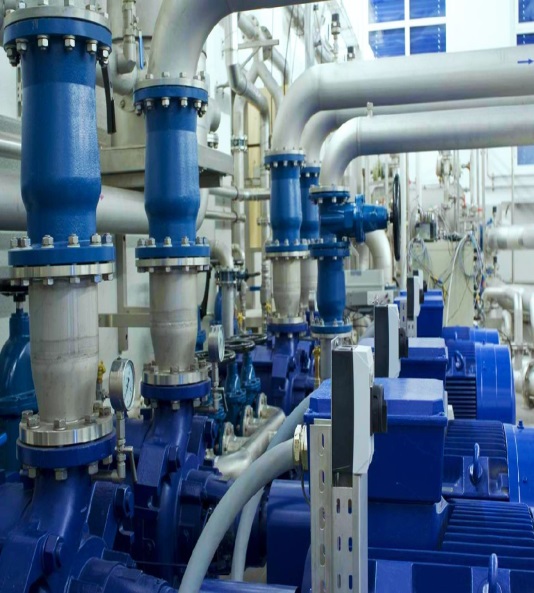 * Обеспечение электрической энергией, газом и паром; кондиционирование воздуха (за исключением торговли электроэнергией; торговли газообразным топливом; подаваемым по распределительным сетям; торговли паром и горячей водой (тепловой энергией).
23
Удельный вес организаций, осуществлявших технологические инновации 
по федеральным округам Российской Федерации в 2017 г.
7,6%
5,5%
8,6%
7,3%
8,1%
6,5%
7,5%
2,9%
24
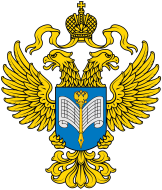 Инновационная активность субъектов малого предпринимательства
 промышленного производства 
(без микропредприятий)
25
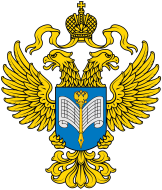 Глобальный индекс инноваций 2018 (The Global Innovation Index)*(процентные пункты)
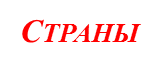 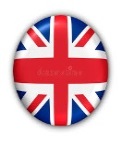 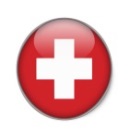 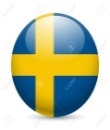 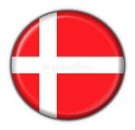 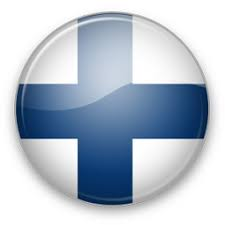 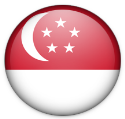 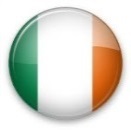 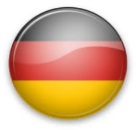 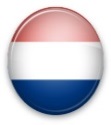 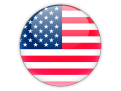 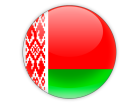 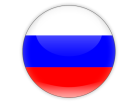 *Рассчитан по методике Международной бизнес-школы INSEAD, Франция. Исследование проводится с 2007 года в рамках совместного проекта Международной бизнес-школы INSEAD, Корнельского университета (Cornell University) и Всемирной организации интеллектуальной собственности (World Intellectual Property Organization, WIPO) и на данный момент представляет наиболее полный комплекс показателей инновационного развития по различным странам мира.
26
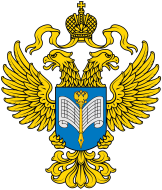 Размещение официальной статистической информации по статистике инноваций
Основные официальные издания  размещаются в свободном доступе на официальном интернет-портале Росстата  www.gks.ru:
«Россия в цифрах»;
«Российский статистический ежегодник»;
«Регионы России. Социально-экономические показатели»;
«Промышленность России»;
«Малое и среднее предпринимательство в России»;
Сборники по статистике науки, инноваций и информационного общества, выпущенные совместно с НИУ ВШЭ.
Пути поиска информации на сайте :
Официальная статистическая информация/Наука, инновации и информационное общество/ Наука и инновации;  Целевые индикаторы реализации Стратегии инновационного развития Российской Федерации на период до 2020 года (http://www.gks.ru/wps/wcm/connect/rosstat_main/rosstat/ru/statistics/science_and_innovations/science);
Наука и инновации/Официальная статистическая информация/Технологическое развитие отраслей экономики (http://www.gks.ru/wps/wcm/connect/rosstat_main/rosstat/ru/statistics/economydevelopment). 

Базы данных:
ЕМИСС (Единая межведомственная информационно-статистическая система) (http://www.fedstat.ru)
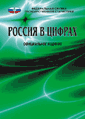 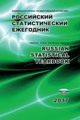 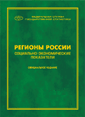 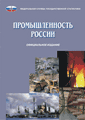 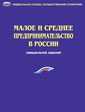 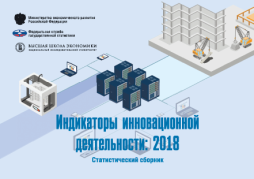 27
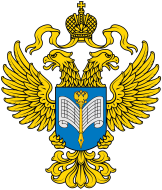 ПЕРСПЕКТИВЫ РАЗВИТИЯ
С учетом пересмотра  ОЭСР совместно с Евростатом международных стандартов  по статистическому измерению инновационной деятельности (Руководство ОСЛО) (четвертая редакция), инструментарий  наблюдения за инновационной деятельностью  будет пересмотрен
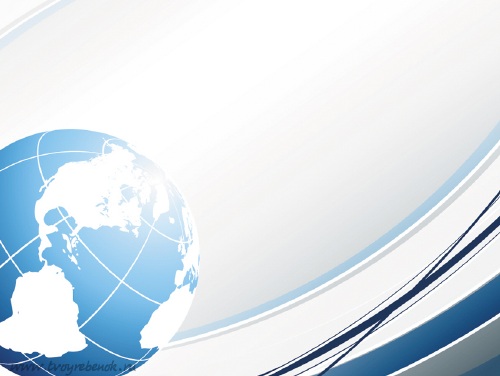 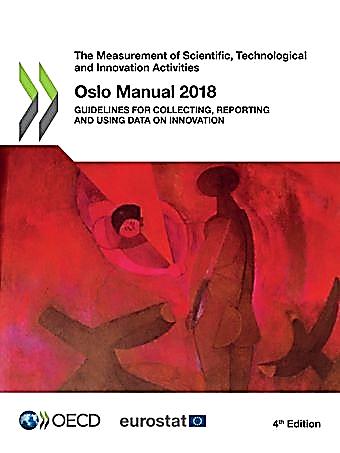 28
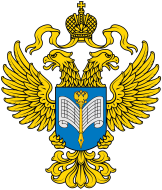 Благодарю за внимание!
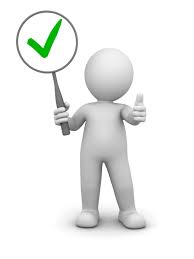 29